Goal One: 
End poverty in all its forms everywhere
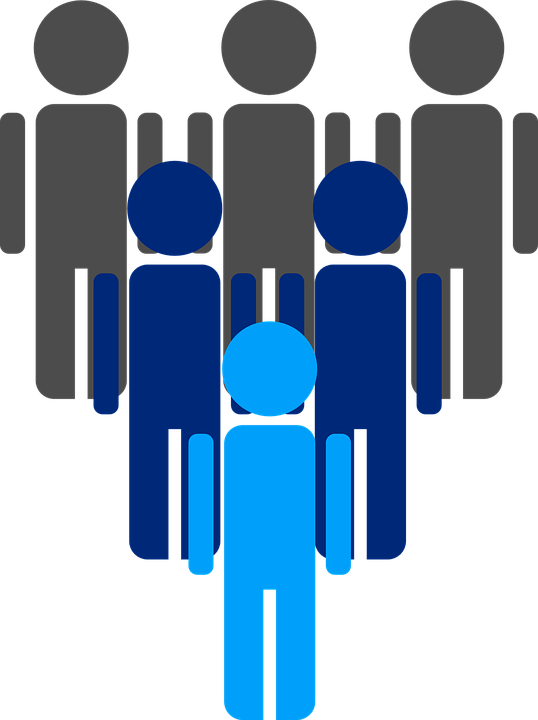 Possible topics:
Poverty resolution
Unemployment
Disaster relief systems
Red Cross and relief organizations
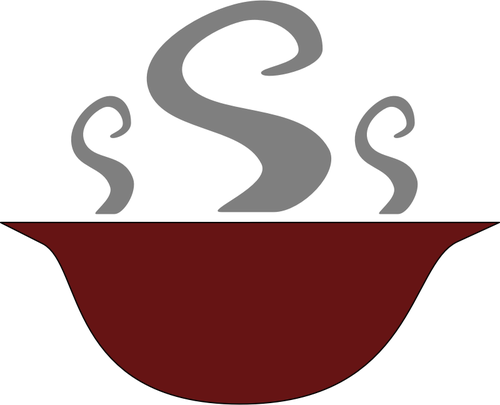 Goal Two: 
End hunger, achieve food security and improved nutrition and promote sustainable agriculture
Possible topics:
Malnutrition, child growth, aid to agriculture in 3rd World countries
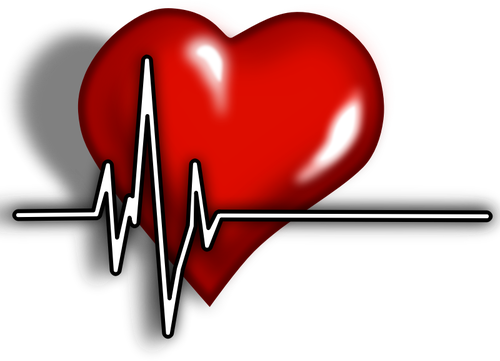 Goal Three: 
Healthy lives and well being for
all ages
Possible topics:
Communicable disease, substance abuse,
Universal health care, road deaths, tobacco control, vaccinations, chemical spills, smoking and drug addiction
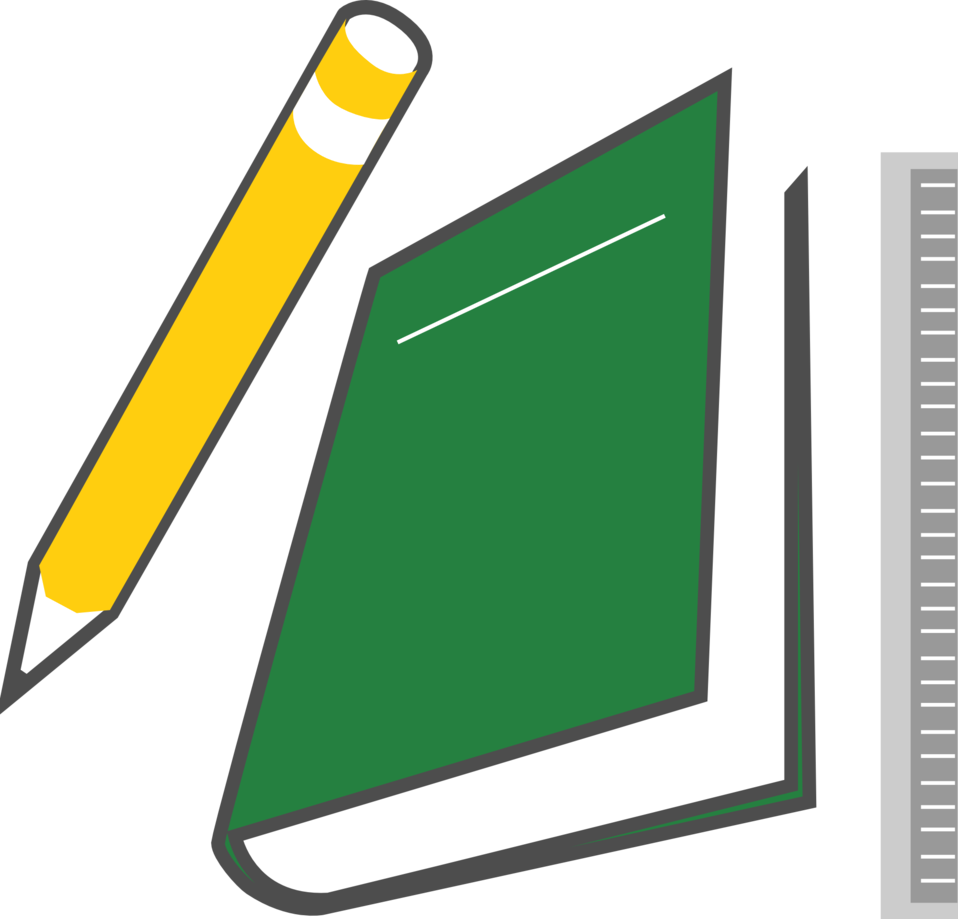 Goal Four:
Quality Education
Possible topics:
Free education, equal access to education,Literacy, inclusion, 
safe schools
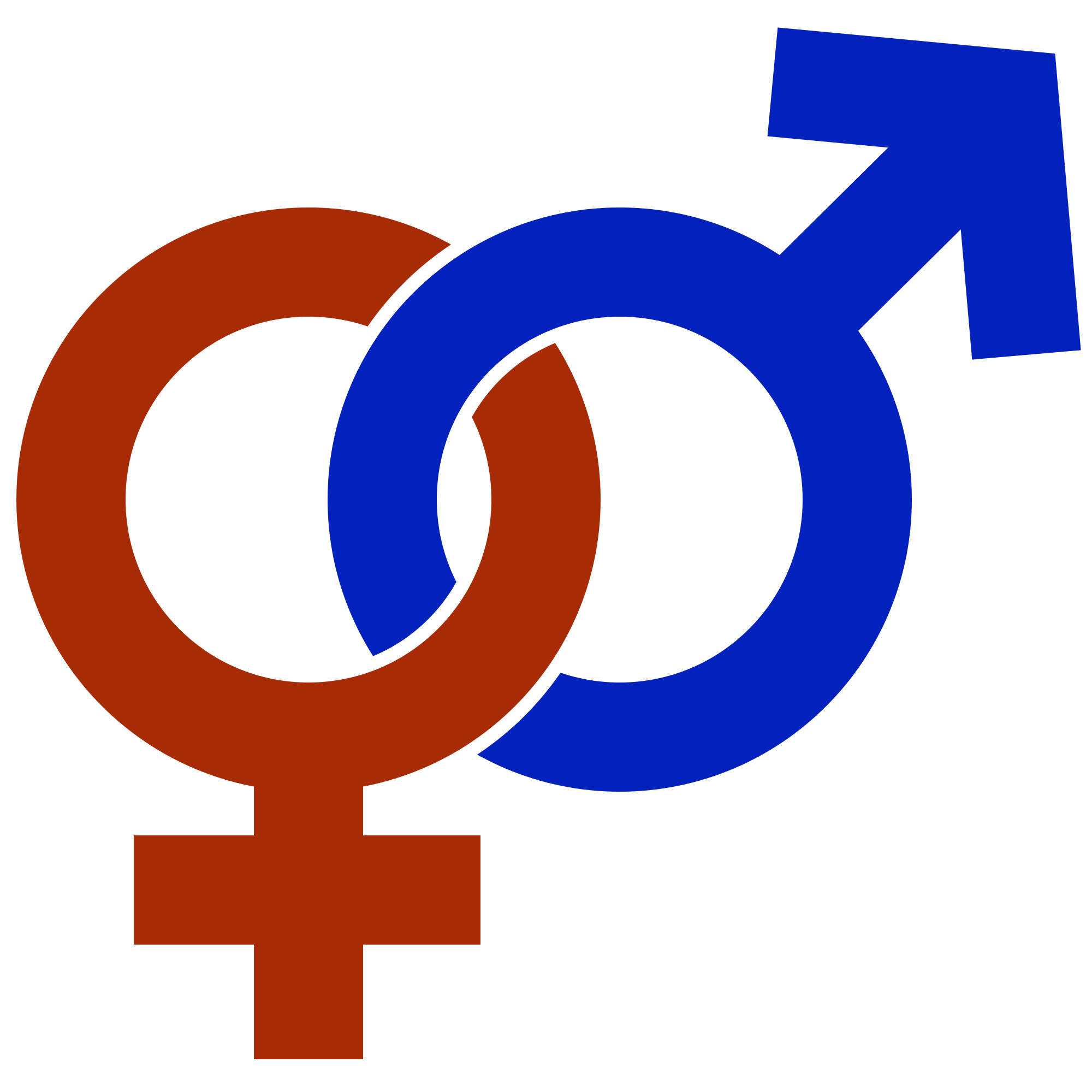 Goal Five:
Gender equality and empower women and girls
Possible topics:
Discrimination, gender violence, women’s rights, reproductive rights, date rape
Goal Six:
Clean water and
sanitation
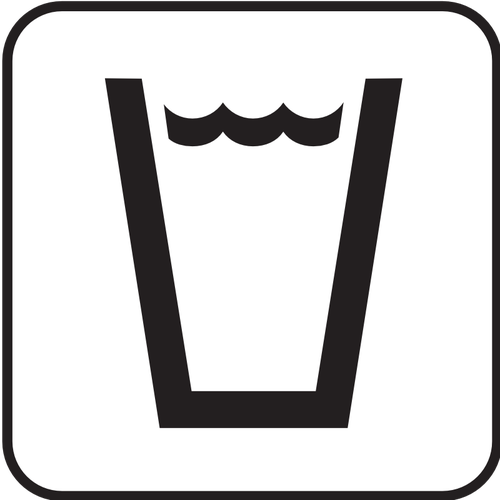 Possible topics:
Water quality, safe drinking water, dead zones, sanitation
Goal Seven:
Affordable energy
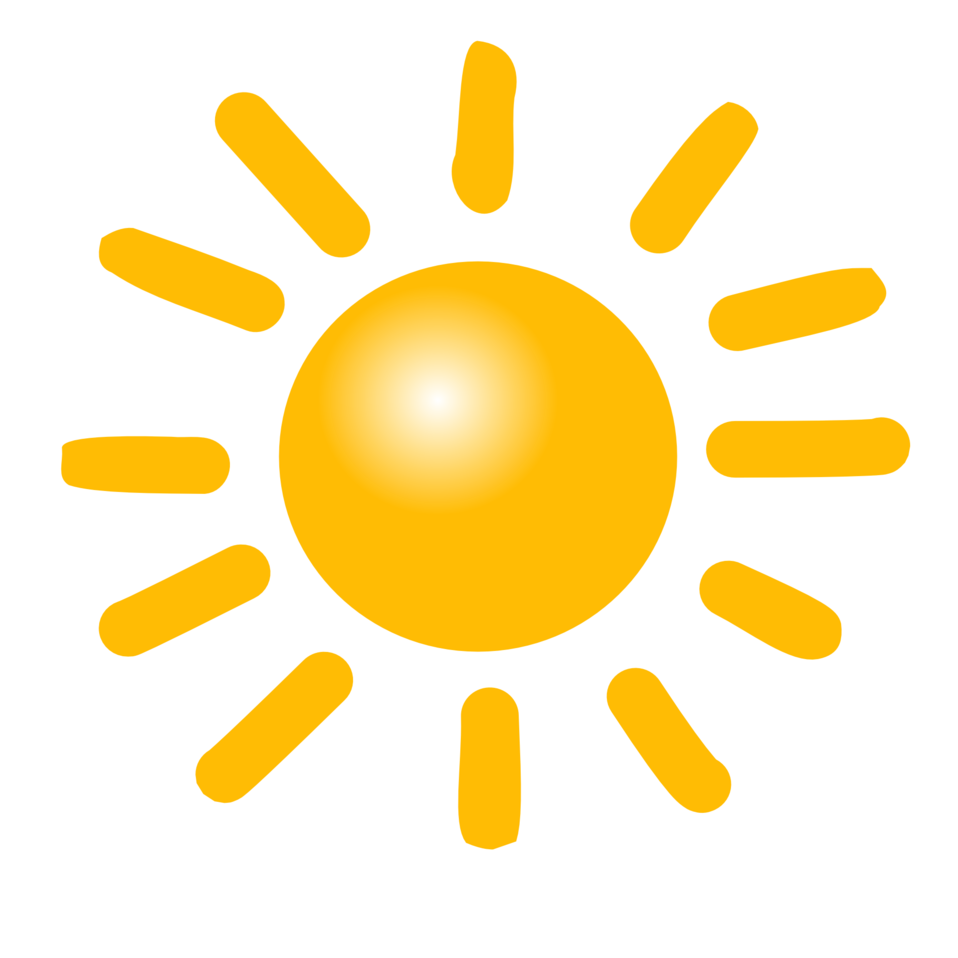 Possible topics:
Modern energy solutions, renewable energy, clean energy, wind power, solar power, energy alternatives
Goal Eight:
Economic growth and work
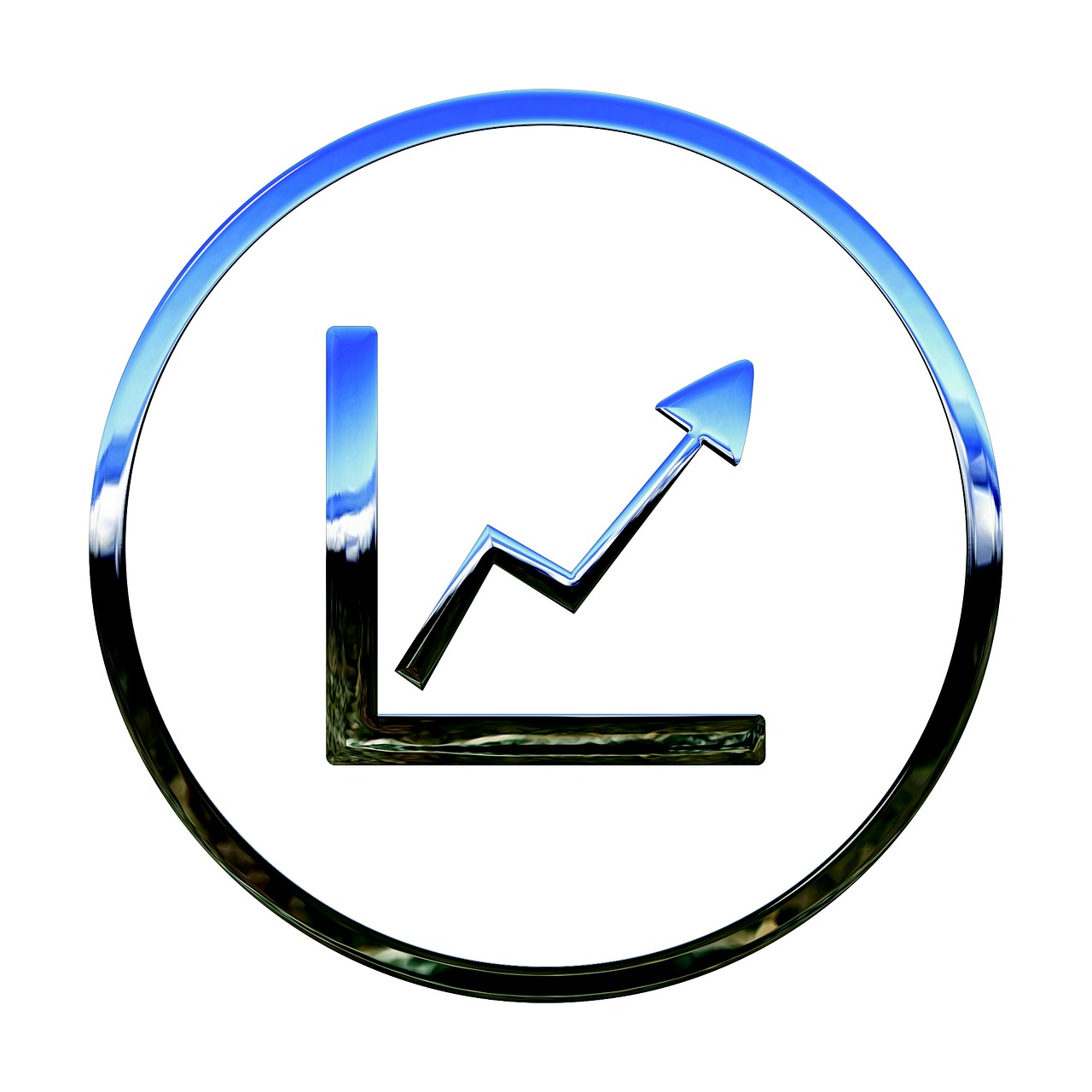 Possible topics:
Youth employment, child labor, unions,
Labor rights, trade support
Goal Nine:
Industry and Innovation
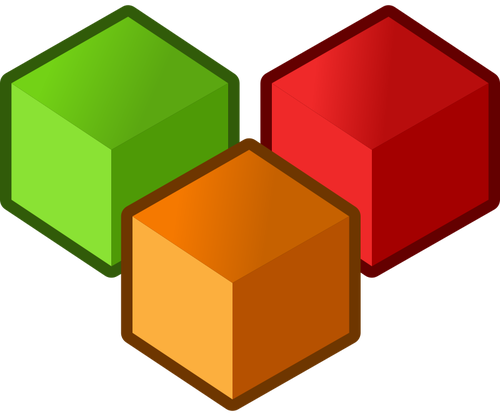 Possible topics:
Technology revolution, artificial 
intelligence,robots, industry, universal access to technology
Goal Ten:
Reduced inequalities among countries
Possible topics:
Immigration, immigration laws, border wars, discrimination, racism, americanized
Goal Eleven:
Sustainable and safe cities
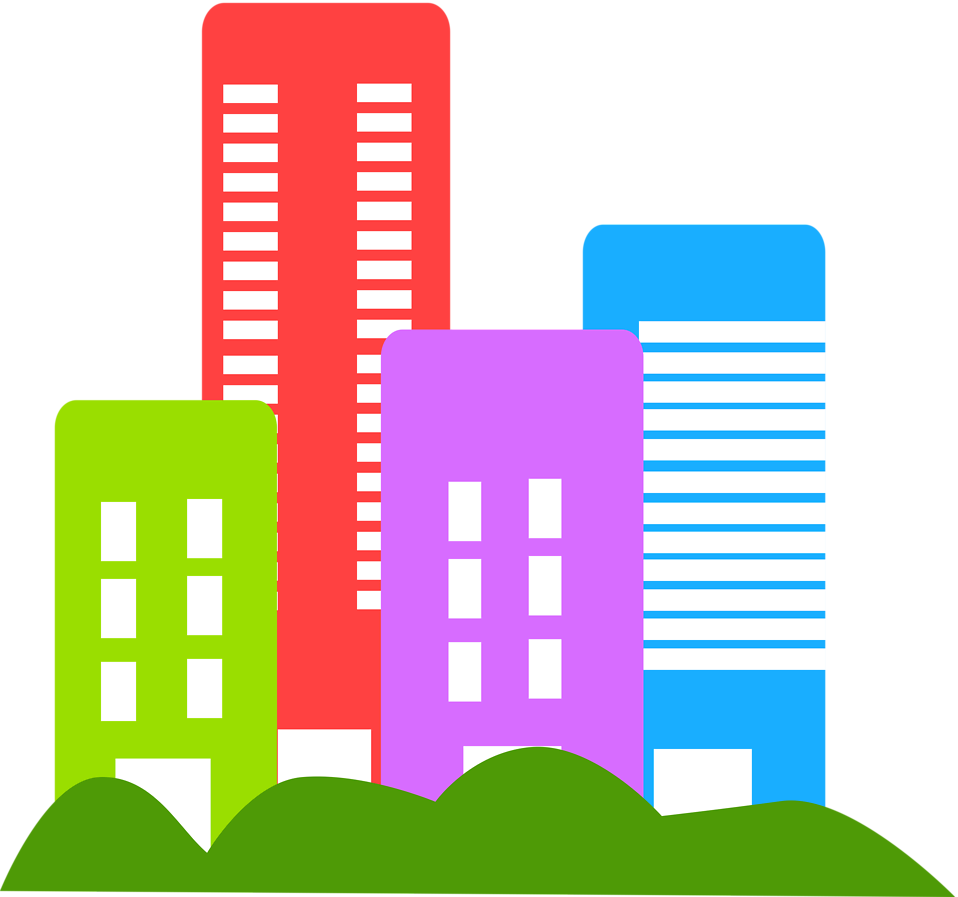 Possible topics:
Equal housing, transportation, disaster relief, green spaces, urbanization, air quality, cultural heritage
Goal Twelve:
Responsible 
consumption
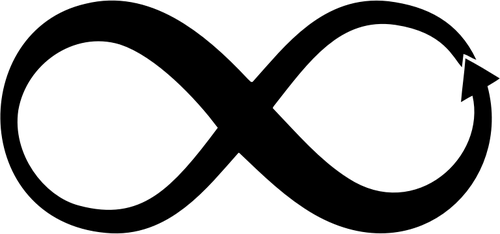 Possible topics:
Sustainable resources, recycling, conservation, reducing waste, carbon footprint, sustainable tourism
Goal Thirteen:
Climate Action
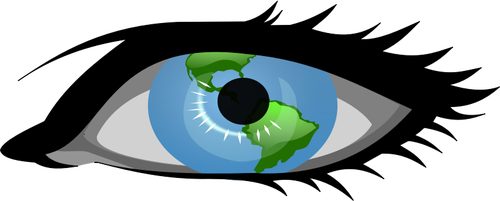 Possible topics:
Climate change, global warming, greenhouse effect, wildfires, Antartic melting, ocean levels rising
Goal Fourteen:
Life below water
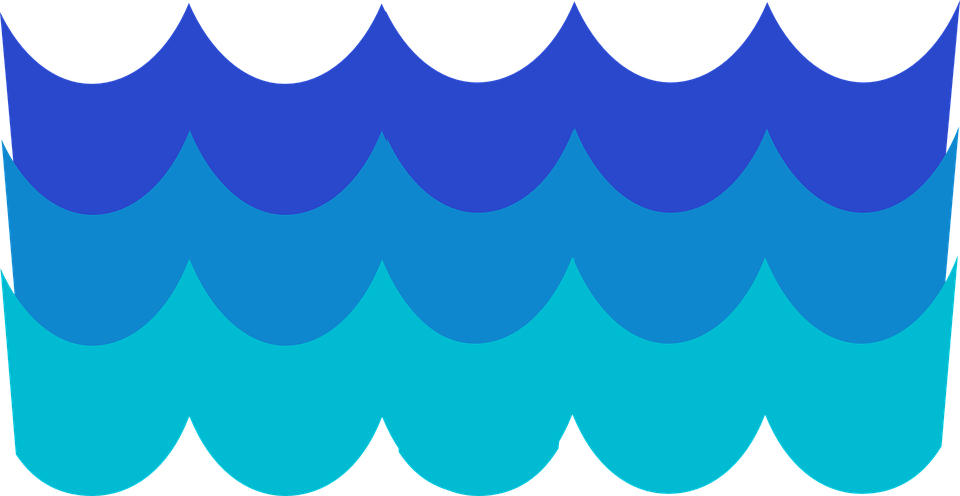 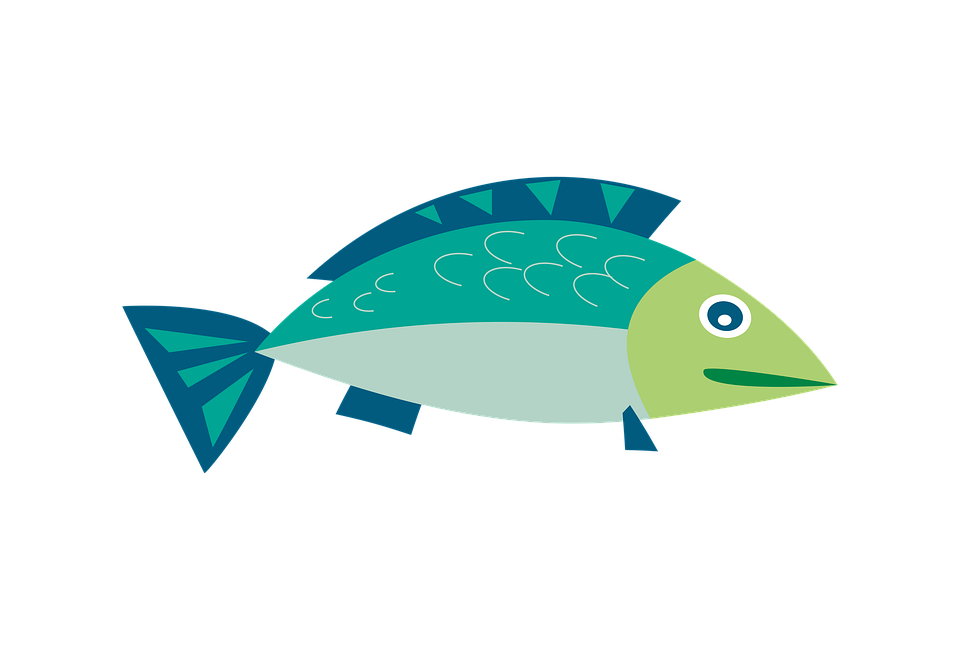 Possible topics:
Marine pollution, ocean dead zones, red tides, overfishing, plastic pollution, sea law
Goal Fifteen:
Life on Land
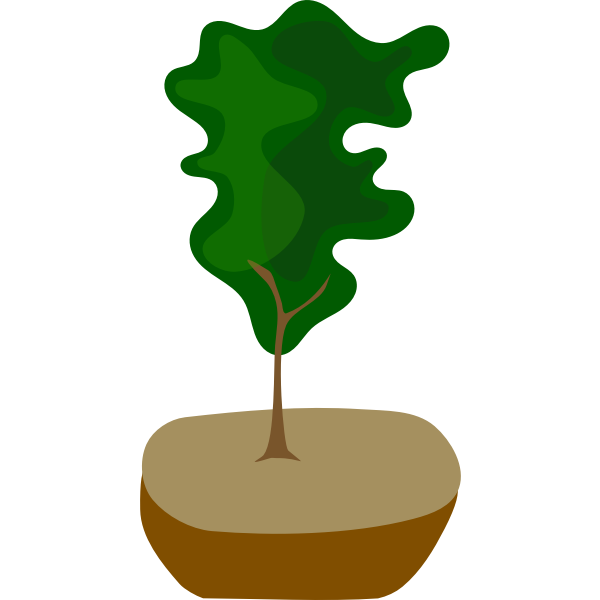 Possible topics:
Deforestation, drought, threatened or endangered species, poaching, invasive species, forest fires, rainforests
Goal Sixteen:
Peace, justice and strong institutions
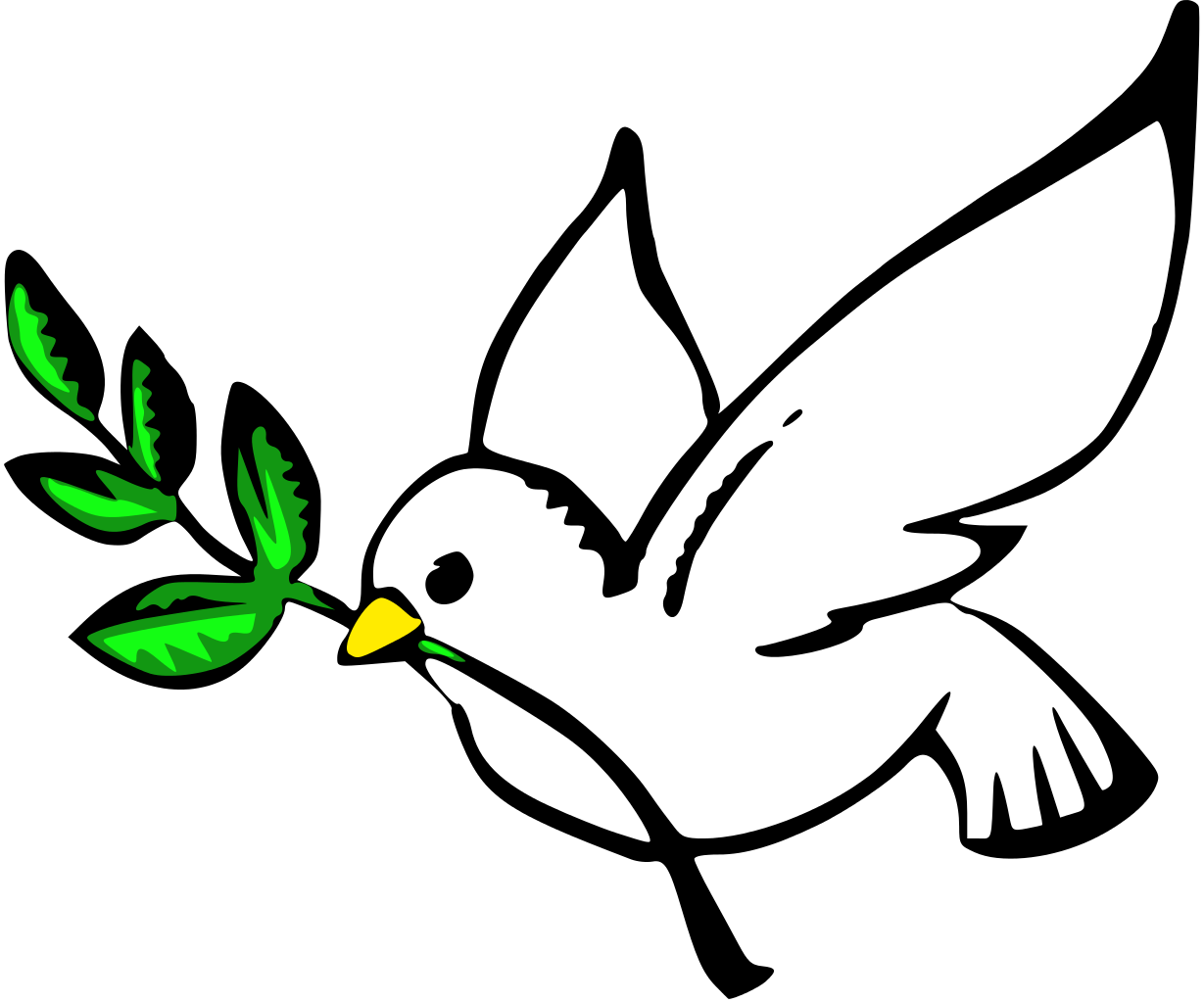 Possible topics:
Gun violence, child abuse, equal justice, organized crime, government corruption, identity theft, terrorism, cyber attacks
Goal Seventeen:
Global partnerships
Possible topics:
Third world companies
Fair trade
World trade Organization